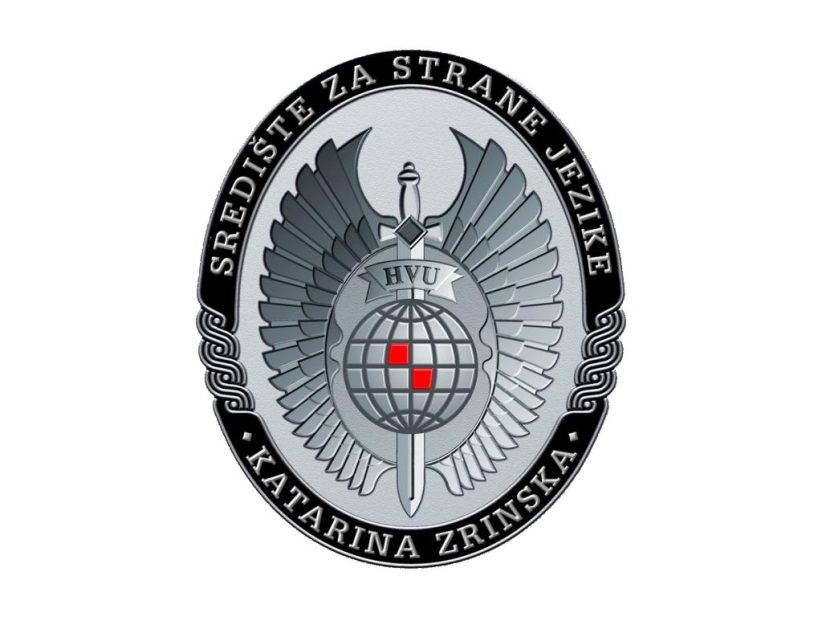 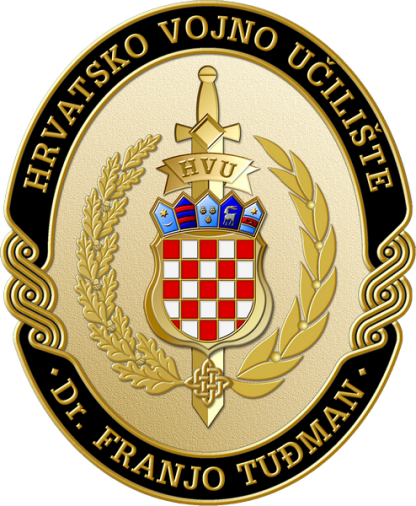 The Challenges of Teaching Writing
BILC Seminar, Copenhagen, Denmark 06 -11 October 2019
Presented by Milena Prošić
Croatian Defense Academy  /CDA ” Dr.Franjo Tuđman”
Foreign Language Center /FLC ”Katarina Zrinska”
Content the ”whats” and ”hows”
What is writing ability?
What additional challenges do foreign language (FL) learners/writers face?
What are the differences between the two productive skills?
How is writing dealt  with in the classroom?
How can the teaching of writing be more effective?
BILC Seminar, Copenhagen, Denmark 06 -11 October 2019
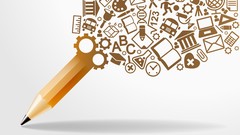 What is writing ability?
”the uses to which writing is put by different people in different situations are so varied that no single definition can cover all situations”
(Weigle, 2002)
definition will depend on:
the specific group of FL learners 
the type of writing they will engage in
BILC Seminar, Copenhagen, Denmark 06 -11 October 2019
What is writing ability?
BILC Seminar, Copenhagen, Denmark 06 -11 October 2019
(Vähäpässi, 1982)
CONSIDERATION OF THE PRIMARY AUDIENCE
(SELF or OTHERS)
What additional challenges do foreign language (FL) learners/writers face?
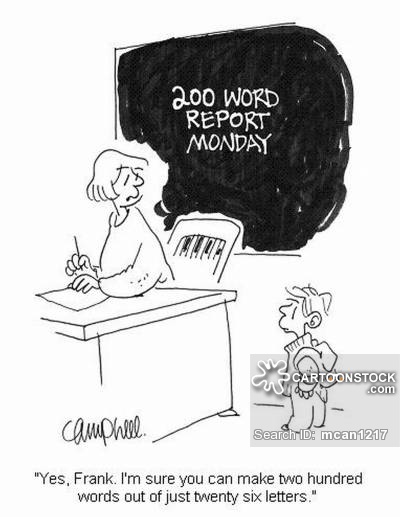 limited LANGUAGE KNOWLEDGE:

LINGUISTIC KNOWLEDGE
DISCOURSE KNOWLEDGE
SOCIOLINGUISTIC KNOWLEDGE


MOTIVATIONAL and AFFECTIVE factors – writing anxiety
BILC Seminar, Copenhagen, Denmark 06 -11 October 2019
What are the differences between the two productive skills?
BILC Seminar, Copenhagen, Denmark 06 -11 October 2019
How is writing dealt with in the classroom?
LOW PRIORITY IN THE CLASSROOM
TIME CONSUMING (LENGTHY PRODUCT)
SET AS A HOMEWORK TASK (OUT-OF-CLASS WRITING)
FOCUS ON THE PRODUCT
BILC Seminar, Copenhagen, Denmark 06 -11 October 2019
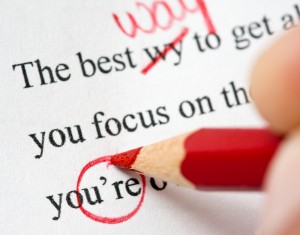 How can the teaching of writing be more effective?
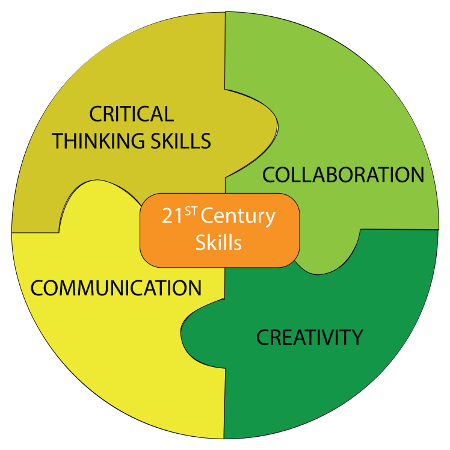 COMMUNICATION
CONTEXTUALIZING WRITING 
ACTIVITIES

COLLABORATION
COLLABORATIVE WRITING, 
IN-CLASS ACTIVITY
BILC Seminar, Copenhagen, Denmark 06 -11 October 2019
How can the teaching of writing be more effective?
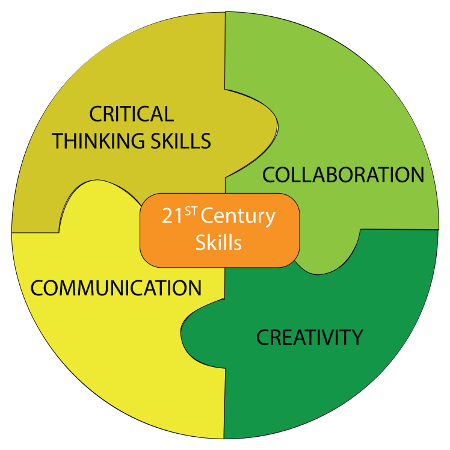 CRITICAL THINKING 
SKILLS
ANALYSING AND EVALUATING
(PEER EVALUATION)

CREATIVITY
DEALING WITH LIMITED
LANGUAGE KNOWLEDGE
BILC Seminar, Copenhagen, Denmark 06 -11 October 2019
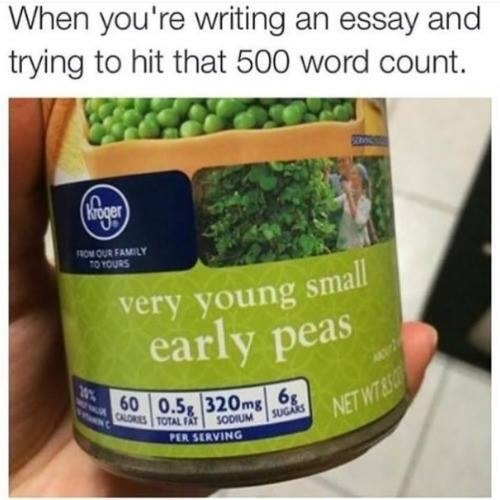 BILC Seminar, Copenhagen, Denmark 06 -11 October 2019
How can the teaching of writing be more effective?
BLEND ELEMENTS OF DIFFERENT APPROACHES
BILC Seminar, Copenhagen, Denmark 06 -11 October 2019
How can the teaching of writing be more effective?
WRITING PORTFOLIOS

a tangible indication of a learner’s progress
                    MOTIVATING
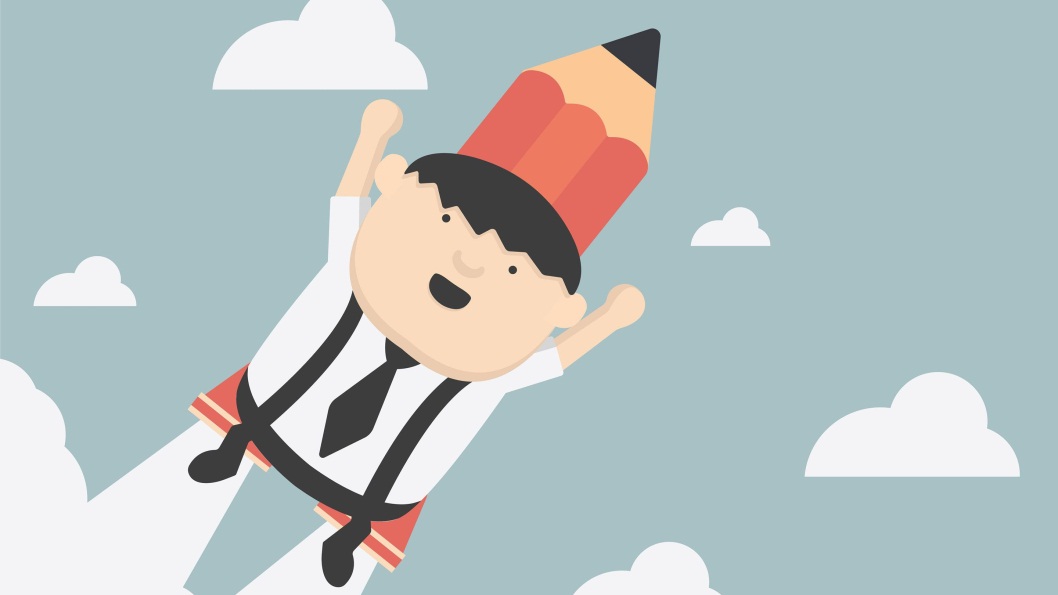 BILC Seminar, Copenhagen, Denmark 06 -11 October 2019
Conclusion
Designing writing tasks that incorporate the Four Cs

Blending different approaches to writing
 (bottom-up and top-down approach)

Keeping writing portfolios
(concrete examples of  FL progress )
BILC Seminar, Copenhagen, Denmark 06 -11 October 2019
Bibilography/sources
Harmer, J. (2004): How to Teach Writing, Longman
Hedge, T. (2005): Writing, Oxford University Press
Ur, P. (2012): A Course in English Language Teaching, Cambridge University Press
Thornbury, S. (2006): An A-Z of ELT, Macmillan
Weigle, S.C. (2002): Assessing Writing, Cambridge University Press
Tenant, A. : Writing matters: Getting started
http://www.onestopenglish.com/skills/writing/writing-matters/writing-matters-getting-started/154745.article   
Barber, D., Bennet B.: First steps into . . . The ” Four Cs”
http://www.onestopenglish.com/methodology/first-steps-into-emerging-pedagogies-for-elt/the-four-cs/first-steps-into-the-four-cs/555120.article
BILC Seminar, Copenhagen, Denmark 06 -11 October 2019
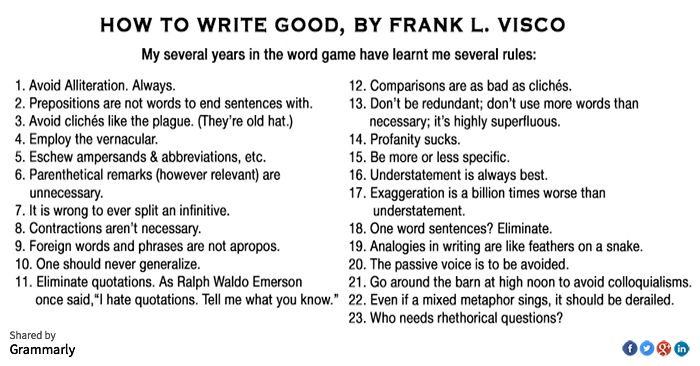 BILC Seminar, Copenhagen, Denmark 06 -11 October 2019